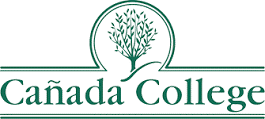 Institutional Learning Outcomes (ILOs): 2019-2024
Prepared by the Office of Planning, Research, and Institutional Effectiveness (PRIE)

Presented to the Instructional Planning Council (IPC)
November 1, 2024
What are Institutional Learning Outcomes?
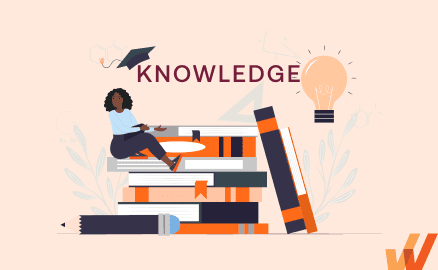 Institutional Learning Outcomes (ILOs) in California community colleges are designed to ensure that students achieve a broad set of skills and knowledge by the time they complete their programs.
In March 2020, the PBC updated the graduation survey instrument as follows:
Achieve the intent of the (2017) changes to the mission statement by:
Adding open response questions regarding barriers the student faced while at Cañada (Q.13-14).
Disaggregating the results of the (revised) Graduation Survey to determine if any student sub-populations are disproportionately impacted by barriers to achieving their Education Goals.
Reduce the number of survey questions.
Clearly indicate that the student is assessing whether or not they improved their abilities during their time at Cañada College. 
Update race/ethnicity and gender response options.
Future consideration:  administer a similar survey to new, incoming students as well.
Note:  these changes were recommended by a PBC Task Force on March 18, 2020.
ILO Assessment
Cañada College regularly assesses its Institutional Learning Outcomes (ILOs) in order to assure institutional effectiveness and promote continuous improvement. The College uses multiple methods of assessment:

A survey of students petitioning to graduate with a degree or certificate every year.
The Community College Survey of Student Engagement (CCSSE) every two years. 
Program Learning Outcomes Assessments aligned with ILOs.

The results of these assessments are discussed by our participatory governance bodies, including the Planning & Budgeting Council, and appropriate action plans are developed.
https://canadacollege.edu/assessmentsloplo/ilos.php
The Institutional Learning Outcomes parallel our General Education Learning Outcomes which the Curriculum Committee APPROVED 11/18/11. The Institutional Learning Outcomes were revised and adopted by the ASGC (11/14/13) and Planning & Budgeting Council (11/20/13).
Our graduates are asked to self assess these outcomes via these statements:During my time at Cañada College, I have improved my ability to effectively…
Disagree and Strongly Disagree are typically a very small % of responses
Respondent Demographics: 2019-24
Select, evaluate, and use information to investigate a point of view
% of respondents in each student population selecting “Disagree” or “Strongly Disagree” with the statement “During my time at Cañada College, I have improved my ability to effectively…” see above
Select, evaluate, and use information to investigate a point of view
% of respondents in each student population selecting “Disagree” or “Strongly Disagree” with the statement “During my time at Cañada College, I have improved my ability to effectively…” see above
Use information to support a conclusion
% of respondents in each student population selecting “Disagree” or “Strongly Disagree” with the statement “During my time at Cañada College, I have improved my ability to effectively…” see above
Use information to support a conclusion
% of respondents in each student population selecting “Disagree” or “Strongly Disagree” with the statement “During my time at Cañada College, I have improved my ability to effectively…” see above
Engage in problem solving
% of respondents in each student population selecting “Disagree” or “Strongly Disagree” with the statement “During my time at Cañada College, I have improved my ability to effectively…” see above
Engage in problem solving
% of respondents in each student population selecting “Disagree” or “Strongly Disagree” with the statement “During my time at Cañada College, I have improved my ability to effectively…” see above
Identify credible sources of information
% of respondents in each student population selecting “Disagree” or “Strongly Disagree” with the statement “During my time at Cañada College, I have improved my ability to effectively…” see above
Identify credible sources of information
% of respondents in each student population selecting “Disagree” or “Strongly Disagree” with the statement “During my time at Cañada College, I have improved my ability to effectively…” see above
Think originally and apply creative solutions
% of respondents in each student population selecting “Disagree” or “Strongly Disagree” with the statement “During my time at Cañada College, I have improved my ability to effectively…” see above
Think originally and apply creative solutions
% of respondents in each student population selecting “Disagree” or “Strongly Disagree” with the statement “During my time at Cañada College, I have improved my ability to effectively…” see above
Generate new ideas that synthesize more than one concept
% of respondents in each student population selecting “Disagree” or “Strongly Disagree” with the statement “During my time at Cañada College, I have improved my ability to effectively…” see above
Generate new ideas that synthesize more than one concept
% of respondents in each student population selecting “Disagree” or “Strongly Disagree” with the statement “During my time at Cañada College, I have improved my ability to effectively…” see above
Manage my time
% of respondents in each student population selecting “Disagree” or “Strongly Disagree” with the statement “During my time at Cañada College, I have improved my ability to effectively…” see above
Manage my time
% of respondents in each student population selecting “Disagree” or “Strongly Disagree” with the statement “During my time at Cañada College, I have improved my ability to effectively…” see above
Convey my ideas that synthesize more than one concept
% of respondents in each student population selecting “Disagree” or “Strongly Disagree” with the statement “During my time at Cañada College, I have improved my ability to effectively…” see above
Convey my ideas that synthesize more than one concept
% of respondents in each student population selecting “Disagree” or “Strongly Disagree” with the statement “During my time at Cañada College, I have improved my ability to effectively…” see above
Understand and interpret various points of view in a world of diverse peoples and cultures
% of respondents in each student population selecting “Disagree” or “Strongly Disagree” with the statement “During my time at Cañada College, I have improved my ability to effectively…” see above
Understand and interpret various points of view in a world of diverse peoples and cultures
% of respondents in each student population selecting “Disagree” or “Strongly Disagree” with the statement “During my time at Cañada College, I have improved my ability to effectively…” see above
Engage with diverse groups across the campus community
% of respondents in each student population selecting “Disagree” or “Strongly Disagree” with the statement “During my time at Cañada College, I have improved my ability to effectively…” see above
Engage with diverse groups across the campus community
% of respondents in each student population selecting “Disagree” or “Strongly Disagree” with the statement “During my time at Cañada College, I have improved my ability to effectively…” see above
Represent complex data in various mathematical forms (e.g., equations, graphs, diagrams, tables and words)
% of respondents in each student population selecting “Disagree” or “Strongly Disagree” with the statement “During my time at Cañada College, I have improved my ability to effectively…” see above
Represent complex data in various mathematical forms (e.g., equations, graphs, diagrams, tables and words)
% of respondents in each student population selecting “Disagree” or “Strongly Disagree” with the statement “During my time at Cañada College, I have improved my ability to effectively…” see above
Analyze data to draw appropriate conclusions
% of respondents in each student population selecting “Disagree” or “Strongly Disagree” with the statement “During my time at Cañada College, I have improved my ability to effectively…” see above
Analyze data to draw appropriate conclusions
% of respondents in each student population selecting “Disagree” or “Strongly Disagree” with the statement “During my time at Cañada College, I have improved my ability to effectively…” see above
New ACCJC Standard:Institutional Learning Outcomes
ACCJC Standard 2.3: All degree programs include a general education framework to ensure the development of broad knowledge, skills, and competencies related to communication, quantitative reasoning, critical thinking, information literacy, civic responsibility, and the ability to engage with diverse perspectives. 

Review Criteria: 
The institution has a rationale for general education, developed with appropriate input from faculty, which serves as the basis for inclusion of courses in general education and is listed in the catalog. 
The institution’s general education philosophy reflects its degree requirements and is consistent with expected norms in higher education for lower division coursework (and upper division coursework, if applicable). 
The institution’s general education offerings provide opportunities for students to engage with the arts and humanities, sciences, mathematics, and social sciences.
Comparing these new categories with what we have now:
Extra slides